Химия
11-сынып
Жоғары молекулалы қосылыстардың негізгі ұғымдары
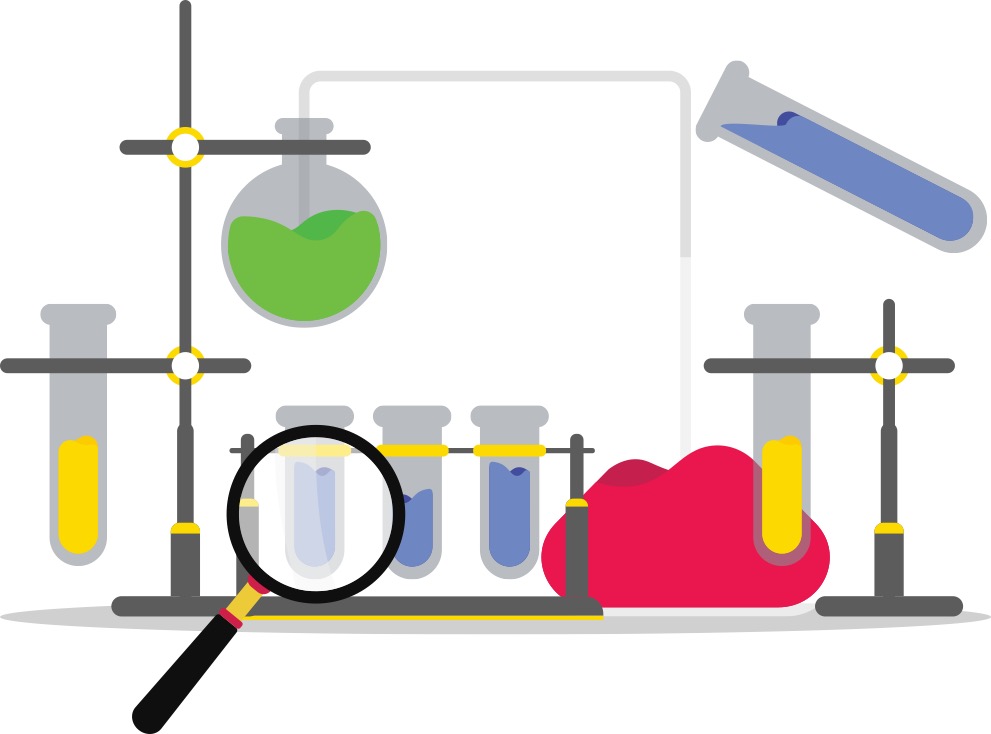 Мұғалім:
Әбеу Нұргелді
Сабақтың мақсаты
«Мономер", "құрылымдық "буын", "олигомер", "полимер", "полимерлену дәрежесі" негізгі ұғымдарын білу.
Жоғары молекулалық қосылыстар немесе полимерлер
Үлкен молекулалық массасы және өзіне тән бірқатар қасиеті бар қосылыстарды жоғары молекулалық қосылыстар немесе полимерлер деп атайды. Бір немесе бірнеше типті құраушы буындары еселеніп тізбектеліп жалғанған молекуланы полимер деп атаймыз. Полимердің құрамынан бір немесе бірнеше құраушы буындарды алғанда немесе қосқанда физика-химиялық қасиеттер жиыны өзгермейді.
Негізгі түсініктер
Негізгі түсініктер
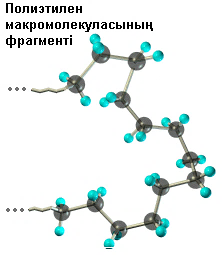 Макромолекула – полимердің молекуласы.
Құраушы буын немесе мономер – макромолекула құрамындағы ең кіші қайталанатын атомдар тобы.
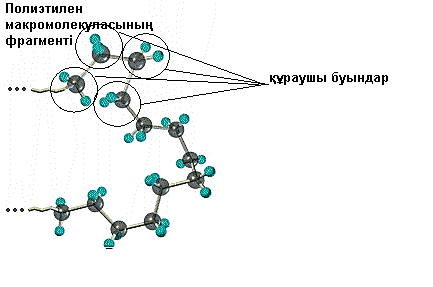 Негізгі түсініктер
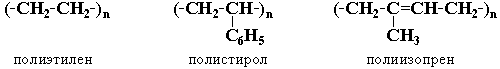 Жіктелуі
Шығу тегіне байланысты
Жасанды
Табиғи
Синтетикалық
Төменгі  молекулалық қосылыстардан синтездеу жолымен алынатын полимерлер
Тірі табиғатта кездесетін жоғары молекулалы қосылыстар
Табиғи немесе олигомерлерді химиялық өңдеу арқылы алынған полимерлер
Нитроцеллюлоза 
поливинилспирті
вискоза
т.б.
Целлюлоза 
белоктар
каучук 
т.б.
Полиэтилен
полипропилен
полистирол
т.б.
Жіктелуі
Негізгі тізбектің құрамы бойынша
Гетеротізбекті
Гомотізбекті
Гетеротізбекті полимерлердің негізгі құрамы әр түрлі атомдардан тұрады,
Гомотізбекті полимерлердің негізгі құрамы бірдей атомдардан тұрады, қосымша тізбектің құрамы есепке алынбайды. Егер тізбек көміртек атомынан тұрса, ондай полимерлерді карботізбекті деп атайды. Мысалы, полиэтилен, полипропилен, поливинилацетат.
Жіктелуі
Макромолекула тізбектерінің құрылымына байланысты
Тармақталған
Торланған
Сызықты
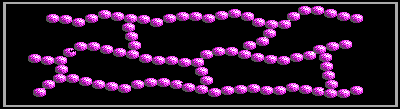 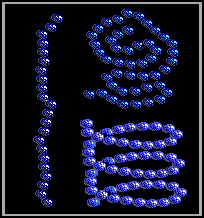 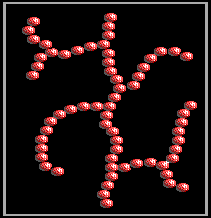 Қазіргі кезде қолданылып жүрген полимер бұйымдарын жалпы қасиеттері мен олардан жасалатын заттардың түріне, сондай-ақ өндіру әдісіне қарай төрт типке бөледі:
Талшықтар мен жіптер. Бұларға осы талшықтардан тоқылған маталар жатады. Бұл материалдардың қасиеттері молекулаларының үш өлшемінің қайсысын негізге алуға байланысты бір-бірінен айқын ерекшеленеді. Талшықты материалдардың беріктігі, иілімділігі, қаттылығы, кейде тіпті тығыздығы да анизотропиялық (дененің барлық немесе бірқатар физикалық қасиеттері әр бағытта әр түрлі) болады. Бұл бастапқы полимердің химиялық құрылымы мен жалпы қасиеттеріне байланысты.
Қабыршақтар, лактар, бояулар және басқа қорғағыш, әсемдегіш жабындар (пленкалар). Бұл заттарда қасиеттердің анизотропиялығы өте айқын байқалады. Лак, бояу материалдарының олар жабатын негізбен берік байланысында — адгезияның да маңызы зор. Сондай-ақ бұл типтегі материалдардың тағы бір ерекшелігі — алдын- ала пішін жасауға болмайды. Оларды қорғалатын заттың бетіне жұқа қабатпен жағып, қолма-қол пайдаланады.
Конструкциялық пластиктер
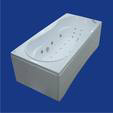 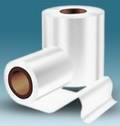 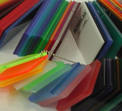 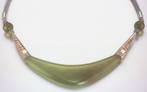 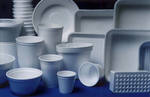 Эластомерлер
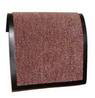 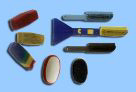 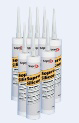 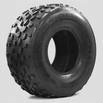 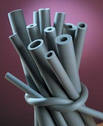 Талшықтар мен жіптер
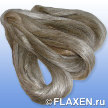 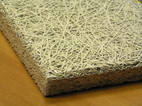 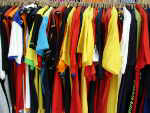 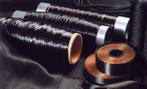 Лактар мен бояулар
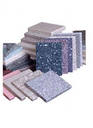 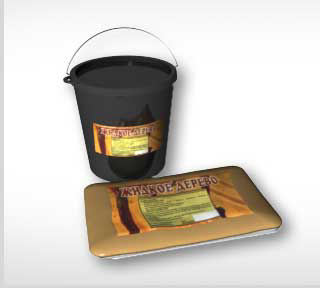 Жіктелуі
Химиялық табиғатына байланысты
Бейорганикалық
Элементорганикалық
Органикалық
Негізгі тізбегі көміртегі (С) атомынан тұратын полимер - органикалық  деп аталады:
Полистирол
Бейорганикалық полимерлердің молекулалары, әдетте, өздерінің негізгі тізбегінде көміртегі атомын құрамайды:
Полиметилсилоксан
Жіктелуі
Құраушы буындардың санына байланысты
Гомополимерлер
Сополимерлер
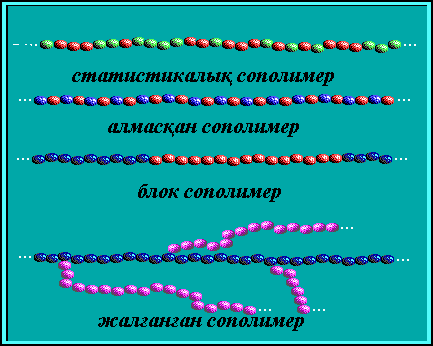 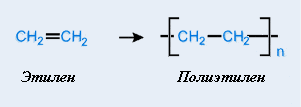 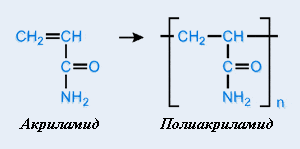 Ерекшеліктері
Тізбекті құрылысы мен жоғары молекулалық массамен байланысты полимерлердің ерекше қасиеттері:
Полимерлердің молекулалық массасы үлкен;
Полимерлер – полидисперсті;
Полимерлер ұшқыш зат емес;
Полимерлер иілгіш;
Макромолекулалар ерудің алдында ісінеді;
Макромолекулалар ерітінділерінің тұтқырлығы өте жоғары;
Ерітіндіден еріткішті ұшырып жібергенде полимер кристалл емес, үлдір түзеді;
Полимерлердің химиялық реакцияларының төмен молекулалық қосылыстардың реакцияларынан ерекшеліктері бар.
Полимерлердің номенклатурасы
Табиғи және кейбір синтетикалық полимерлердің атаулары көптен бері қалыптасқан танымалы тривиалды номенклатура бойынша аталады. Мысалы: целлюлоза, лигнин, капрон, лавсан, каучук, тефлон т.б. 
Номенклатураның екінші түрі – рационалды номенклатура. Бұл номенклатура бойынша полимер мономердің алдына «поли» деген сөз қосу арқылы аталады. Мысалы, стиролдан алынған полимер полистирол деп аталады. Егер полимер әр түрлі мономерлерден алынса, онда оның атауында екі мономердің аты білінуі қажет. 
ИЮПАК ұсынған номенклатура жүйелі деп аталады. Бұл полимер тізбегіндегі қайталанып келетін бөлікті құрайтын құрылымның атымен байланысты. Бұл жүйе бойынша да полимердің аты «поли» деген сөзден басталады.
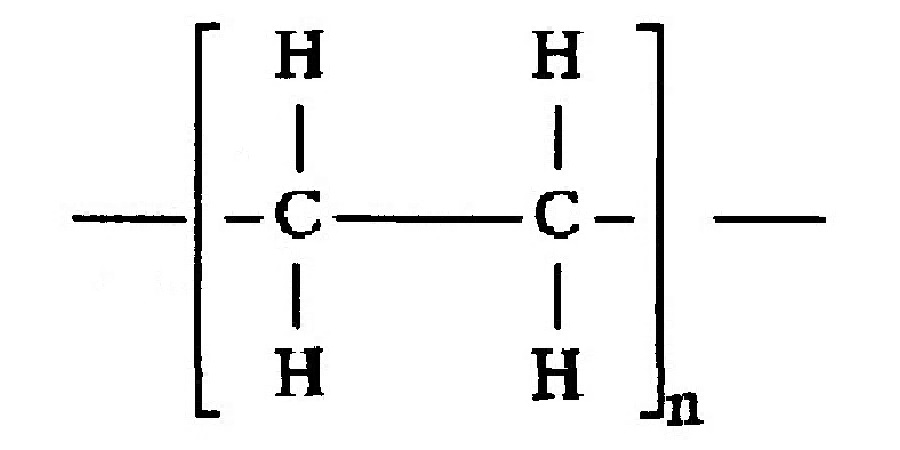 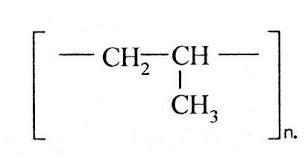 Рационалды: Полиэтилен    
жүйелі: Полиэтилен
Рационалды: полипропилен    
жүйелі: поли-1-метилэтилен
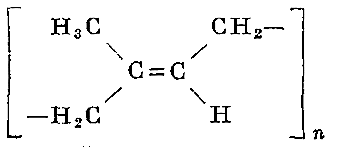 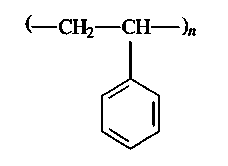 Рационалды: полиизоперен    
жүйелі: поли-1-метил-1-бутилен
Рационалды: полистирол   
жүйелі: поли-1-фенилэтилен
Полимерлердің номенклатурасы
Полимерлі материалдар қыздырғандағы өзгерістеріне байланысты термопластар және термореактивті болып екіге бөлінеді. 
Термопласты полимерлер қыздырғанда қасиеттері біртіндеп, баяу өзгереді және белгілі бір температураға жеткенде тұтқыраққыш күйге ауысады. Балқыған термопласты суытқан кезде полимер алғашқы қалпына келеді және де мұндай өзгерістердің нәтижесінде полимердің химиялық табиғаты өзгермейді, сондықтан бұл процесті бірнеше рет қайталауға болады. Термопласты полимер болып полиэтилен, полистирол, поликапролактам сияқты полимерлер есептеледі.
Термореактивті полимерлерге қыздырып артынша суытқанда бастапқы қалпына келмейтін полимерлер жатады. Мұндай полимерлердің тізбегінде бос функционалды топтары болады немесе қанықпаған байланыстары болады, сондықтан олар қыздырғанда макромолекулалар арасында химиялық байланыстар пайда болады да, олар торланған құрылымды полимер түзеді. Мұндай полимерлерге фенолформальдегидті, мочевинальдегидті полимерлер жатады.
Полимерлердің қасиеттері
Полимердің электр өткізгіштігі, әдетте, өте нашар. Олардың электрлік қасиетіне оған электр өрісін бергенде көрсететін қасиеттері сияқты диэлектриктер, жартылай өткізгіштер және электр өткізгіштер болып бөлінеді.
Полимерлердің электрлік қасиеттеріне электр өткізгіштік, электрлік беріктілік, диэлектрлік шығын, диэлектрлік өтімділік, электр-реттік эффект, термополюссіздену жатады. Осындай қасиеттеріне байланысты полимер материалдар техниканың маңызды салаларында қолданылады.
Полимерлердің жылу өткізгіштігі нашар. Жылуөткізгіштік дегеніміз — жылудың полимердің жылырақ бөлігінен суығырақ жеріне тасымалдануынан температураның теңесу процесі.
Сабақ аяқталды!
Келесі жүздескенше!
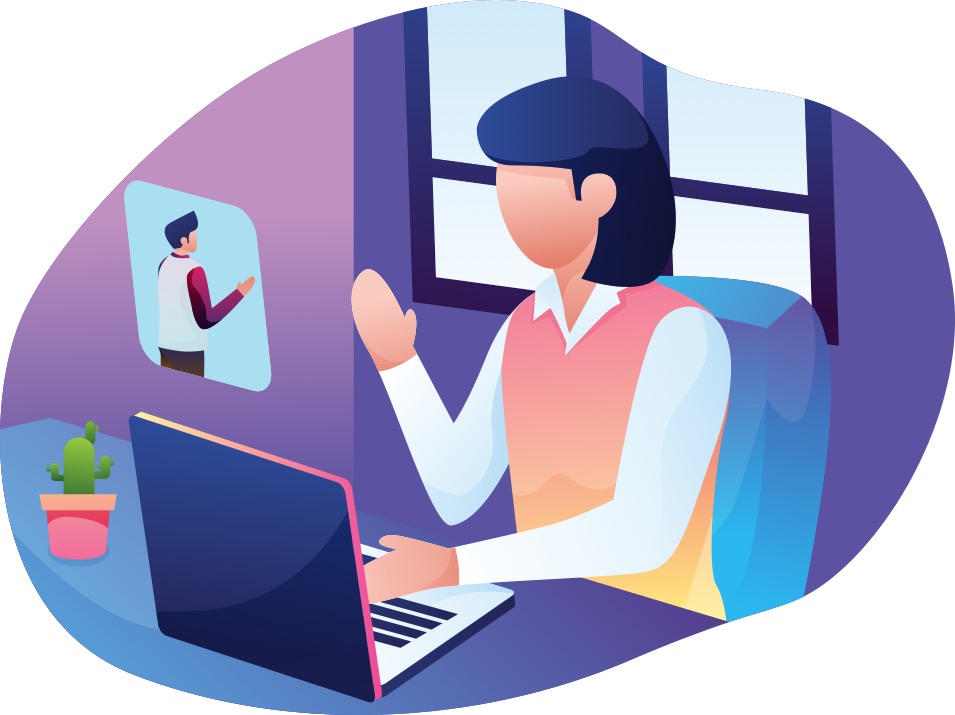